District PLC MeetingElementary
October 30. 2013
2:30 – 3:45pm
[Speaker Notes: Welcome to the second District PLC Meeting. So glad to have you here today! ]
Agenda
2:30pm	Welcome & Sharing Successes
“We need more time to collaborate and less time to sit and get.”
2:40pm	Introduction to the Mathematical Practice Standards
“I want to learn about the changes in math and how it will make me a better teacher.”
“I am excited to dive deeper into the Mathematical Practice Standards!”
3:10pm	Supporting Science Instruction
3:40pm	Wrap-Up and Exit Slip
3:45pm	Dismissal
[Speaker Notes: Let’s briefly review our agenda for today. 

We are going to start off by sharing some successes you have had in your classroom over the last month. 
We know that the last session – you basically sat and received a lot of information. We appreciate your feedback and do plan to make this session (and the sessions moving forward) more collaborative. 

Then we are going to move into the Mathematical Practice Standards. At the end of the session in September – you received a sheet with the mathematical practice standards and you were asked to review them. We are going to dig in deep into these standards and talk about why they are important. 

Then based on your feedback, we want to provide you with some time to explore and learn about the TCI Website which will provide you with better supports in finding materials for Social Studies Instruction/ 

Then we will do a quick wrap up and Exit slip – so it will be a full and meaningful 2 hours.]
Reminders and Logistics
[Speaker Notes: Just a few reminders and meeting logistics]
The Purpose of the District PLCs
Support the implementation of our common district initiatives
Provide teachers with an opportunity to share ideas and collaborate with colleagues from around the district
[Speaker Notes: Being the start of the school year – last session was very information, but I wanted to remind you the our purpose is to support the implementation of the common district initiatives. And to provide all of you an opportunity to share and collaborate with colleagues around the district.]
Norms
Be on time – every time
Be prepared – bring back requested materials
Be present 
No side conversations
Avoid using your computer or cell phone
Avoid working on other tasks – stay focused on the topic at hand
Be respectful of your peers and the facilitator
Participate!
[Speaker Notes: A quick reminder of our norms (Stay positive)]
Welcome and SHARING SUCCESSES
[Speaker Notes: Let’s start off our meeting today with a chance to share our successes.]
Sharing our Successes
Share a success you have had in your classroom in the past month with the others at your table. 
Choose one person at your table to share their success with the whole group.
[Speaker Notes: What we are going to do is at our tables you will share a success you have had in your classroom over the last month.

Then as a table choose one person to share a success with the whole group.

(10 min)]
Introduction to the mathematical practice standards
[Speaker Notes: Now we are going to begin our work with the Mathematical Practice Standards.]
Math Education:  Why Change?
Many of us do not recall being taught math through a standards-based approach. 
Math was a series of topics.
Math was skills to memorize.
Math was chapters in a book.
Math was worksheets.
Math was teacher-directed.
Math was measured by correct answers to formulas and algorithms.
[Speaker Notes: First of all – it is important to highlight why we need to learn about these standards and perhaps why we need to change the way we think about math education.
When many of us were going through school – we probably do not recall being taught math through a standards based approach.
(Click)
Math was a series of topics.
Math was skills to memorize.
Math was chapters in a book.
Math was worksheets.
Math was teacher-directed.
Math was measured by correct answers to formulas and algorithms.

By a show of hands – how many of you remember being taught math like this?]
Math Education:  Why Change?
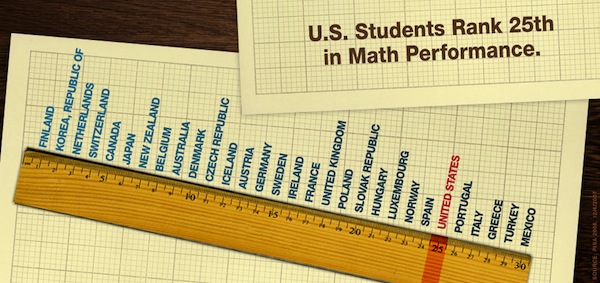 “I was taught math that way – and I know math – so why can’t I teach my students that way?”
Our world has changed since we were in school…
Our students have changed…
Diversity
Working parents
Family make-up
Technology
If we didn’t change math education… what would happen?
Exxon Mobil Commercial
[Speaker Notes: So then the question becomes “I was taught math that way – and I know math – so why can’t I teach my students that way?” 
CLICK

We now need to think about our changing world…
Our world has changed
And our students have changed…
Many things factor into student changes –
Diversity in the classroom
Both sets of parents are working – and working lots of hours
The Family make-up has changed
And the technology kids have access to today – is much different than what we had access to as students
There are many other factors that impact the changes we are seeing in our students…

But the question becomes CLICK – if we didn’t change math education – what would happen?
Click
And the truth is as a country the effects are already taking place. If we look where we rank as a country with math performance we fall in 25th place. 
I am sure some of you have seen the video by Exxon Mobil that talks a little about where were are at with math and science education…
Click to watch the video – it is hyperlinked to YouTube (Try it out ahead of time to make sure it works). It is only 30 seconds and not imperative to the presentation if it does not work.]
Math Education:  Why Change?
Why does 25th place matter?
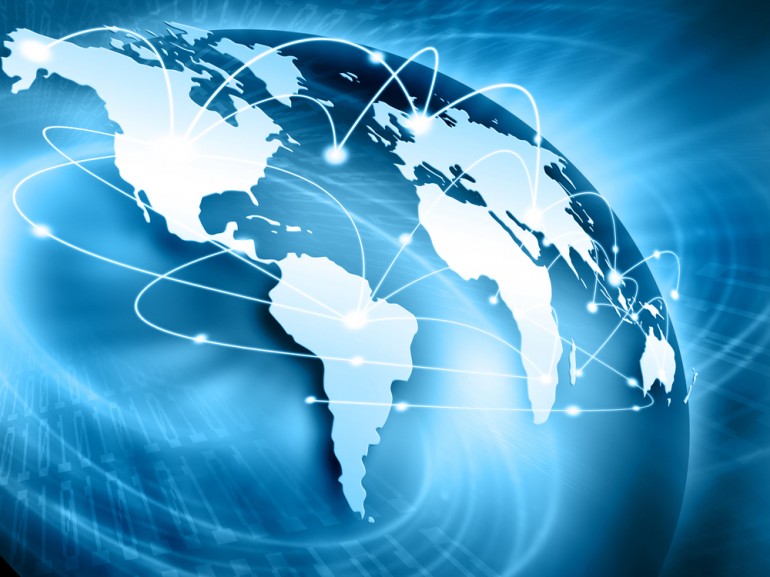 In our world today – in order to get a job in the United States – a person does not have to live in the United States. 

With technology – businesses now hire the best – no matter where he or she is from.
[Speaker Notes: Click
So why does 25th place matter? 
Click
In our world today – in order to get a job in the United States – a person does not have to live in the United States. With technology – businesses now hire the best – no matter where he or she is from .]
Math Education:  Math Matters
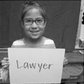 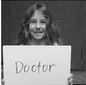 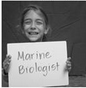 We need to give our students the best math education starting in kindergarten – so they can achieve their goals in the global market.
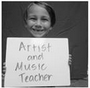 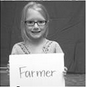 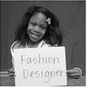 Math in the real world is so much more than memorizing formulas and algorithms. 

Math is…
 Problem Solving
 Application
 Accuracy and Precision
 Estimation
 Reasonable
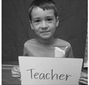 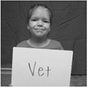 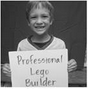 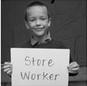 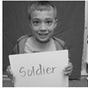 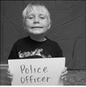 [Speaker Notes: We, as a district, need to give our students the very best math education starting as early as kindergarten, so they can achieve their goals in the global market. 

Click
Math in the real world is so much more than memorizing formulas and algorithms. Math is problem solving, application, accuracy and precision, estimation, reasonableness. 

Look at these kids – they have goals – and each one of their goals requires high level math knowledge. But more than knowledge – they need to know how to apply that knowledge. And we want to give them the skills to be able to do so.]
Math Education:  Math Matters
How does this affect my work as a teacher in DMPS?
In 2013, 17% of 11th grade students tested as “college-ready” in the area of math on the ACT.
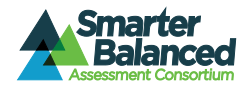 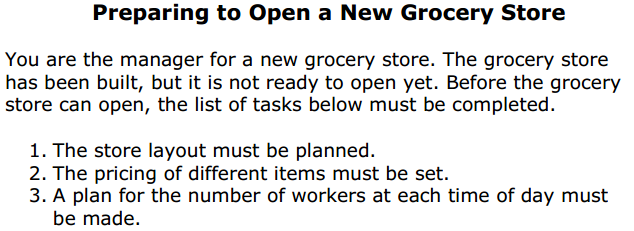 If Area is l x w, what is the area of a rectangle with the a length of 7cm and a width of 5cm?
In your table groups – make a list of skills (both mathematical and practical) that students would need in order to solve this task.  Be ready to share a few ideas.
[Speaker Notes: So the big question is – how dos this affect my work as a teacher in DMPS? 
Looking at our current data, only 17% of our 11th grade students tested college ready in the area of math on the ACT.

We can all take ownership in this – as we grow them in their knowledge and understanding from kindergarten and up. 

There is a lot of discussion at the state level in adopting the Smarter Balanced Assessments. CLICK
I wanted to give you a chance to take a peak at a performance task that the students will be asked to complete on the assessment. 
This 4th grade performance task requires the students to apply their math knowledge to prepare to open a new grocery store. 

Let’s take a moment and read this task…
You are the manager for a new grocery story. The grocery store has been built, but it is not ready to open yet. Before the grocery store can open, the list of tasks below must be completed. 
The store layout must be planned.
The pricing of different items must be set.
A plan for the number of workers at each time of the day must be made. 

Talk about applying math to a real world situation. And isn’t this important work? 

So in your table groups – make a list of skills (both mathematical and practical) that students would need in order to solve this task. 
Give them 5 minutes (or less) to do a quick brainstorm. Then have a few tables share. We are wanting them to pull out some of the practice standards…
Ex.
This is a lengthy problem – students need perseverance in solving this problem. 
In the pricing and the store layout – they need to be precise and exact. 
Students will need to use math tools strategically in planning. 

This will lead you into the next slide which is the slide of the mathematical practice standards…]
Mathematical Practice Standards
8 Mathematical Practice Standards

Make sense of problems and persevere in solving them. 
Reason abstractly and quantitatively.
Construct viable arguments and critique the reasoning of others. 
Model with mathematics. 
Use appropriate tools strategically.
Attend to precision.
Look for and make use of structure.
Look for and express regularity in repeated reasoning.
[Speaker Notes: Thinking about that performance task… 
How many of these practice standards would need to be used by the student… (rhetorical question)

Students would need to be able to make sense of that problem and because it was so lengthy – they would need to persevere in solving it… even when it became difficult. 

They would need to model and use appropriate tools. 
When planning an opening of a grocery store – precision is imperative. 

Ultimately – you could make a case that students would use all of these practice standards in that one problem. 

These practice standards are helping our students become mathematical thinkers.]
Mathematical Practice Standards
The Mathematical Practice Standards…

Highlight the level to which math content must be known.

Brings rigor into the math classroom. 

Focuses on application, reasoning, communication and representation.

Elevates students’ learning from knowledge to application. 

Presents a roadmap for the development of mathematically proficient students. 

Ensures that students have optimal experiences in our math classrooms and emerge with solid skills that are indispensable as they continue to explore math at higher levels. 

O’Connell, S., & SanGiovanni, J. (2013). Putting the Practices into Action: Implementing the Common Core Standards for Mathematical Practice K-8.  	Portsmouth, NH: Heinemann.
[Speaker Notes: So what exactly is the purpose of the practice standards?

CLICK
First they…
Highlight the level to which math content must be known.
Brings rigor into the math classroom. 
Click
Focuses on application, reasoning, communication and representation.
Elevates students’ learning from knowledge to application. 
Lastly…
Click
Presents a roadmap for the development of mathematically proficient students. 
Ensures that students have optimal experiences in our math classrooms and emerge with solid skills that are indispensable as they continue to explore math at higher levels. 

Content standards change from grade to grade, but these 8 practice standards stay the same all K – 12. 
If we teach a student that it is okay to get frustrated while solving problems, but strategies they can use to persevere – they will be more successful in math at higher levels.]
Mathematical Practice Standards: Digging Deeper
Mathematical Practice Standards – I Can Statements

Read over the MPS assigned to your table. 

As a group, develop ONE I Can Statement for your MPS for your grade level. Ex. What does this look like in 3rd grade? 

8 minutes to read and develop – then share with the group.
Share overall summary of your group standard.
Share your I Can Statement.
I Can Statements can easily be “Googled” but the purpose of the activity is not to practice writing I Can Statements for the MPS, but rather to dig deep into what are these standards actually asking me to do with my students.

36 out of 37 school leadership teams indicated that teachers at their schools needed more professional development on the Mathematical Practice Standards.

- Math Needs Assessment 2013
[Speaker Notes: This may be the first time some of you are seeing these practice standards and truly for most of us it is the first time we are spending an extended period of time talking about the standards. 

We are going to spend some time really reading over these standards.

We are going to do a collaborative activity. 
CLICK
We will have 8 groups. 
Each group will be assigned one practice standard. With that practice standard, you will read over the standard – and then develop one I can statement for your MPS at your grade level. For example – what does attending to precision look like in 3rd grade. 
Click
You will have 8 minutes to read and develop your I can statement
Then we will share our I Cans with the group.
Someone in your group will do a quick summary of your I Can 
And then another person will share the I Can Statement you developed. 

You will write your I Can Statement on a sentences strip. 

CLICK
Just a reminder that the purpose of this activity is not to practice writing I Can statements , but rather to dig deep into what are the standards actually asking me to do with my students. 

And a little fun fact… 36 out of 37  school leadership teams, indicated that teachers at their schools needed more PD on the MPS.]
Mathematical Practice Standards: For Next Time
Work on the Mathematical Practice Standards has just begun!
Time on MPS is not wasted with a  materials adoption – math best practices are not dependent on materials. 
If between now and November you would like more information on something shared today – please contact your instructional coach. We will get you more info and resources!


Our work today…
Facilitators will compile a list of the I Can Statements by grade level. Eight statements will be chosen per grade level and created into posters that can be posted in your classroom! 
The posters will be available by the November session. 


November – May Sessions…
We will begin to look at grade level specific Problem-Based Tasks that can be implemented into your classroom. 
Tasks will include components of the Mathematical Practice Standards. 
Teachers will have the opportunity to collaborate and discuss the MPS and tasks as they pertain to their grade level.
[Speaker Notes: So where do we go from here?
There was a lot of great conversation today around these standards, but our work with the MPS has just begun! 

You may me asking why we are spending our time on this when we are just getting new materials next year. But CLICK time on the MPS is not wasted with a materials adoption. If anything it will make using the materials a richer experience. The mathematical practice standards are essentially – math best practices to which are not dependent on materials. 
CLICK
We have a short time here today – but if between now and November you would like more information on something shared today – please let your instructional coach know. We will make sure you get more info and resources as soon as possible!

CLICK
Our work today is powerful work. All facilitators across the district today will be compiling a list of all the I Can Statements generated by grade level. Eight statements will be chosen per grade level and created into posted that can be easily posted in your classroom!
These posters will be available by the November session. 

CLICK
And now where do we go from here…
In  the Nov – May sessions we will begin got look at grade level specific Problem-Based Tasks that can be implemented into your classrooms.
CLICK 
These tasks will require students to use the mathematical practice standards
CLICK
Teachers will have the opportunity to collaborate and discuss the MPS and tasks as they pertain to their grade level 

But once again – if you need any information or resources before November – please do not hesitate to ask.

Questions?]
5th  Grade Science Food and Nutrition Unit
Unit Outline
6 weeks in length to correspond with literacy unit 2 (120 minutes/week)
I Can Statements (student outcomes for the unit)
I can identify how personal choices impact health and disease prevention. 
I can describe preventive physical and mental health measures, including proper diet, nutrition, and exercise. 
I can relate the results of investigation and experiments to the amount of chemicals in foods. 
I can make appropriate food choices based on nutritional content.
Resources
Foss Food and Nutrition Kit, Investigations 1-4
Lots of other resources listed on the curriculum guide and online.  
Science website http://science.dmschools.org
Contact Kim O’Donnell for any questions
kimberly.odonnell@dmschools.org
Other Ideas For Teaching Food and Nutrition
Have students create a food journal for 48 hours and compare their foods to the recommendations on the food pyramid.  
Look at the following website:  http://www.time.com/time/photogallery/0,29307,1626519,00.html  Discuss what each family across the globe eats in a week.  How do other countries compare to the United States?
Invite a nutritionist from a local hospital to talk with your students about the importance of a balanced diet.
Collaboration Time!
Form small groups (3-4) and discuss how you plan to teach food and nutrition with your students, and integrate science concepts with literacy and math.
Add your lesson ideas to the food and nutrition page on the elementary science wiki! (you’ll need to become a member to add to the page.)  Your facilitator has the directions! www.dmpsscience.wikispaces.com
Wrap Up & Exit Slip
For Next Time…
Log on to the DMPS Science Wiki and share an idea for instruction.
Exit Slip
Use a notecard on your table to complete one of the following sentence starters:
I am excited about…
Something I find challenging…
I would like more information about…
I really enjoyed…